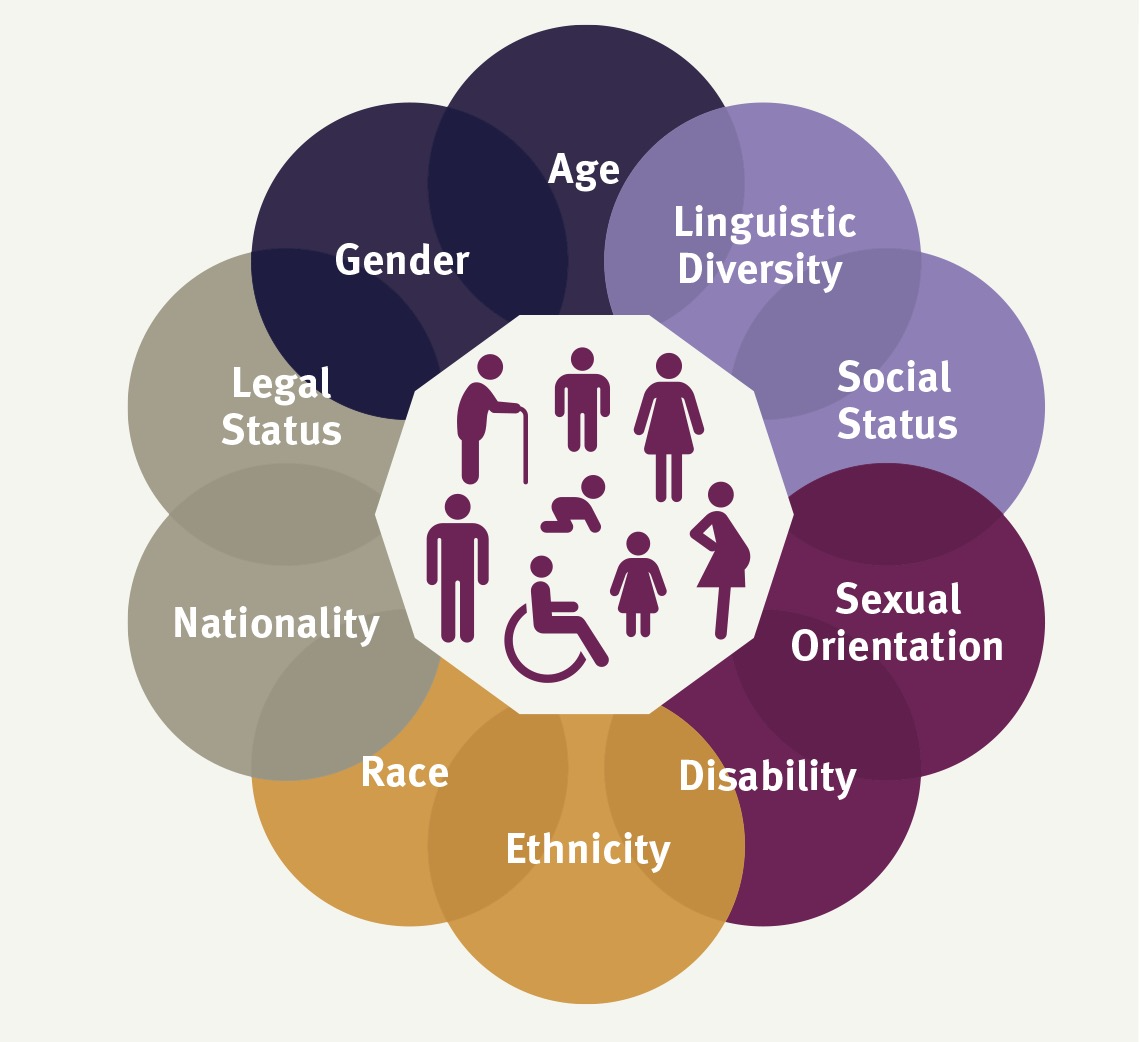 Module 2: ‘Intersectionality’ and ‘Age, Gender and Diversity’: Why do they matter?
Part 2: How intersectionality and the age, gender and diversity approach
relate [UNHCR and UNSW]
How do intersectionality and AGD relate to one another?
Intersectionality as a ‘road map’
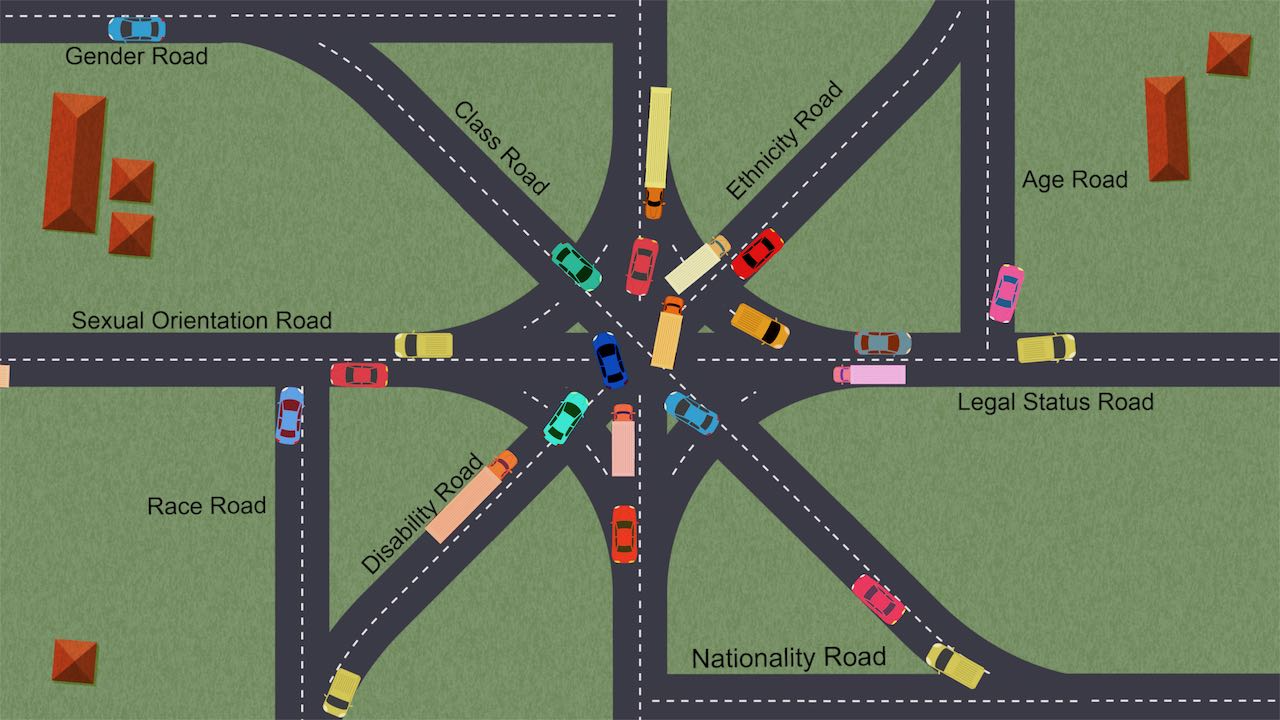 Exercise: intersectionality as a road map
Part 3: Intersectionality and the power of identity layers and labels
[UNHCR and UNSW]
Celebrating our layers
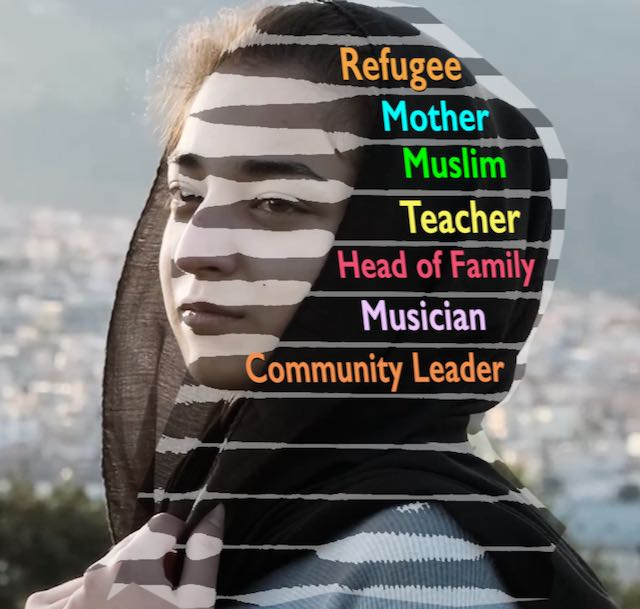 This woman could have all of these layers. We must respect each one of them.
The power of identity labels
The power ofnegative identity labels
The power ofpositive identity labels
Acknowledging all identity labels
Why does this matter?
Exercise: identity labels